Еколого-натуралістичний напрям розвитку
Варязька ЗШ І-ІІІ ступенів
Проекти, над якими працювали у 2011-2012 навчальному році
“Екологічний клуб”
“Кабінет біології”
ПЛАН   РОБОТИЕКОЛОГІЧНОГО КЛУБУ
1. Жовтень
Вступне засідання клубу
2. Листопад
Складання плану роботи клубу
3. Грудень
Організація екологічної експедиції «Малі річки – життя України»
Акція “Збережемо ялинки”
4. Січень
Участь в акції «Годівничка»
5. Лютий
Створення презентацій «Птахи України»
6.  Березень
Знайомство з рослинами-первоцвітами
7. Квітень
Презентація дослідницької роботи
8. Травень
Звіт про роботу клубу
Актив клубу
Малі річки – життя України          Збережемо ялинки
Акція “Годівничка”
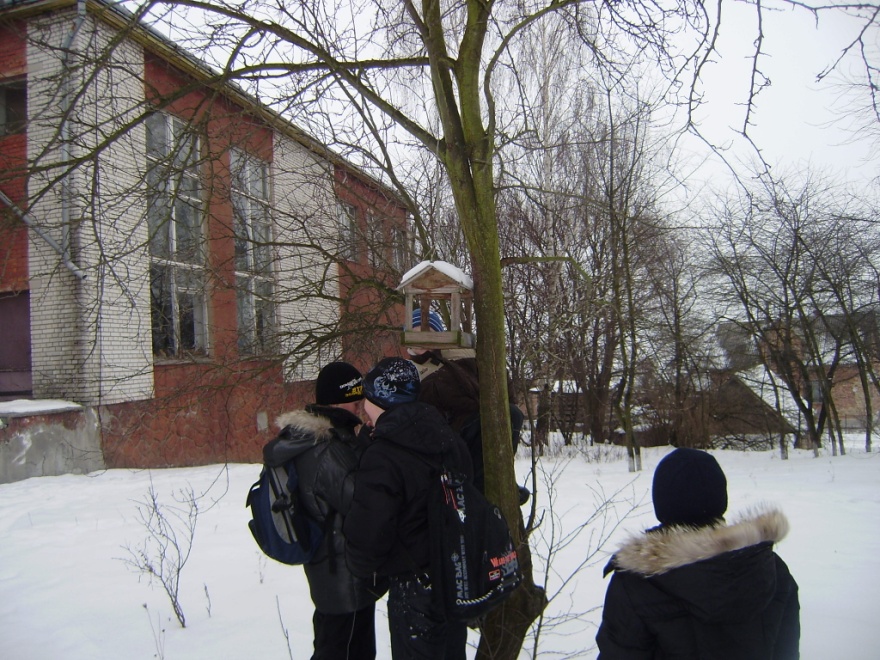 Кабінет біологіїквітковий вернісаж-2011
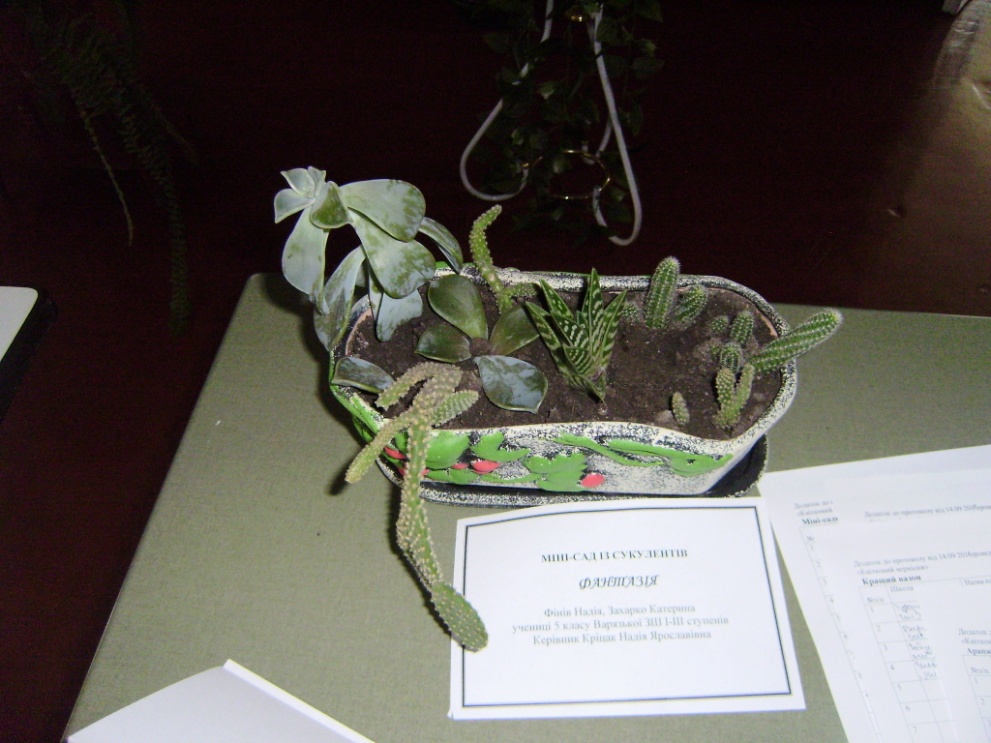 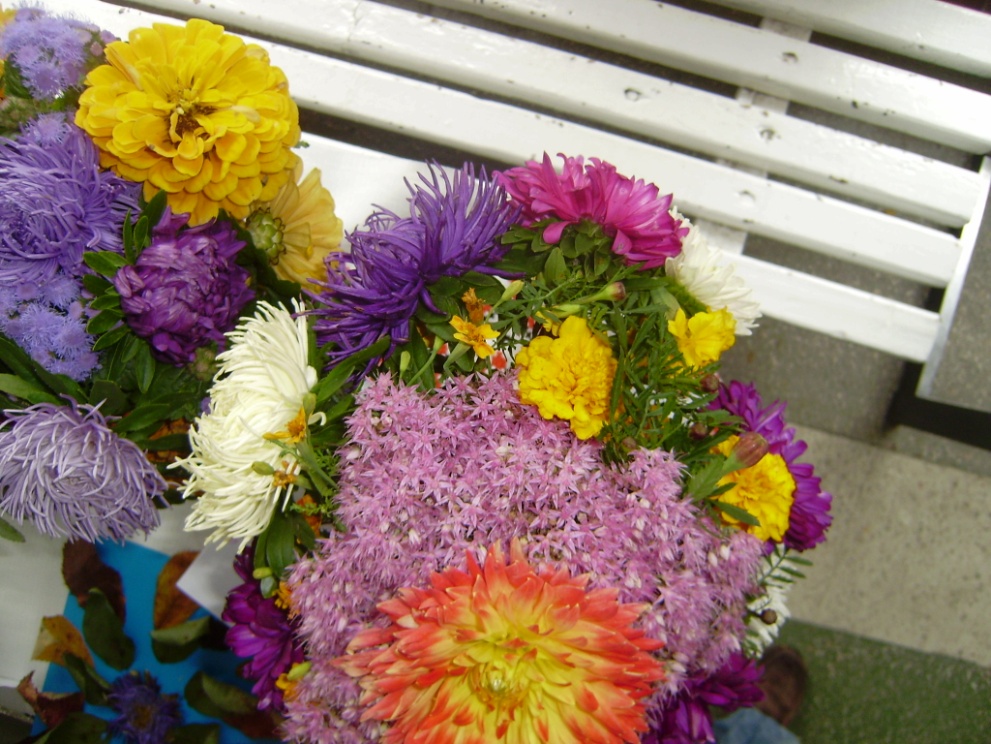 Експедиція “Малі річки – життя україни”проект “чиста балтика”
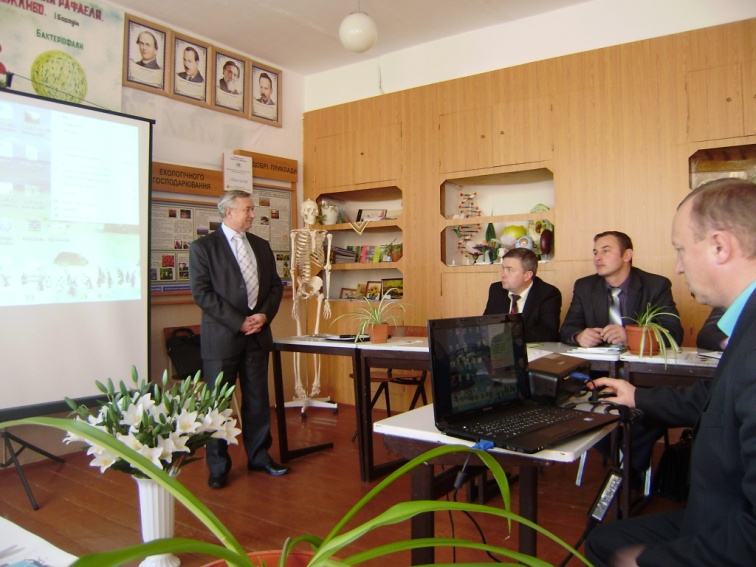 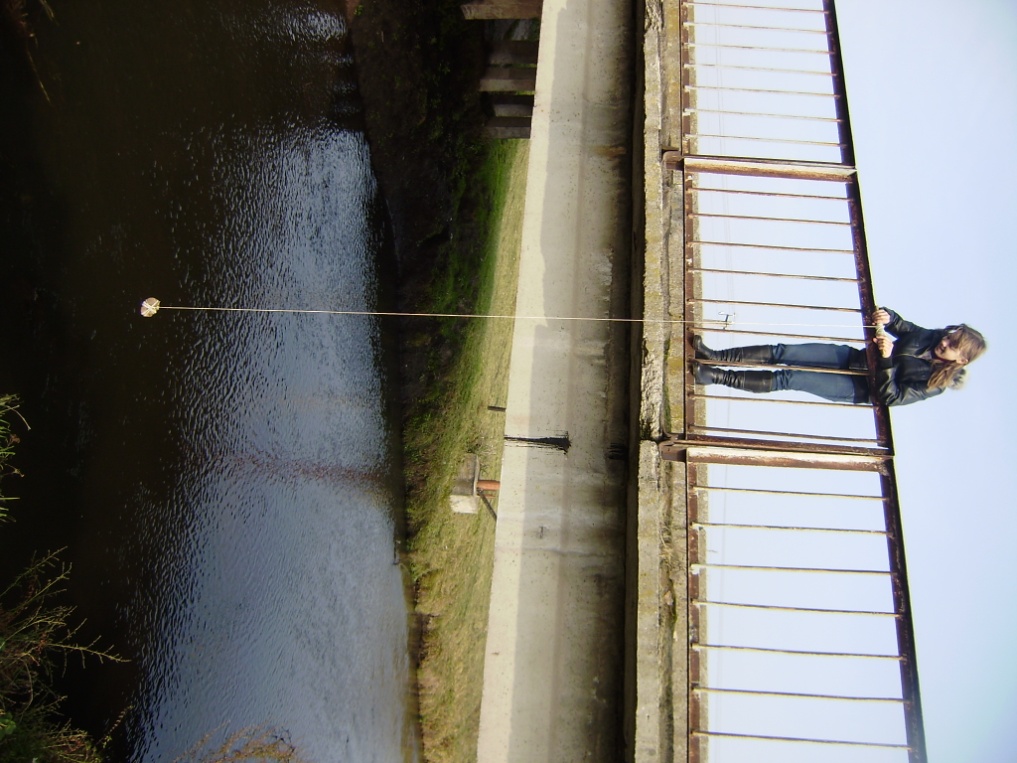 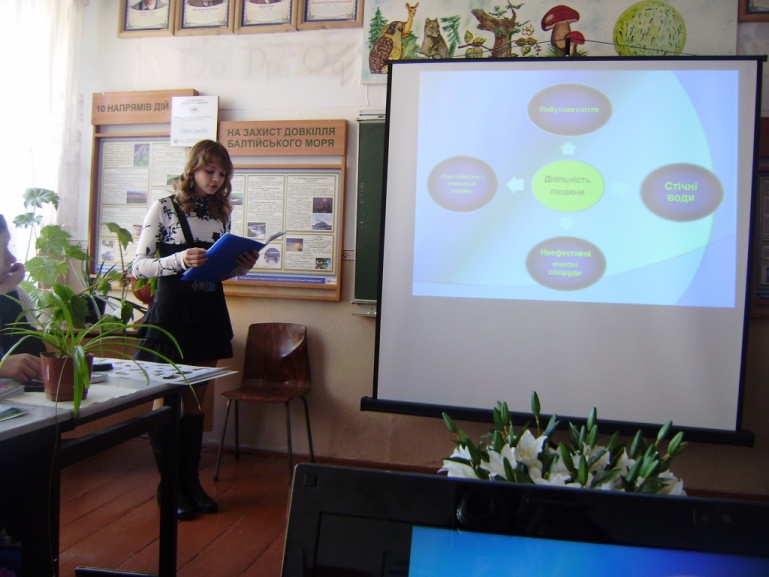 Осіння підготовка шкільної садиби
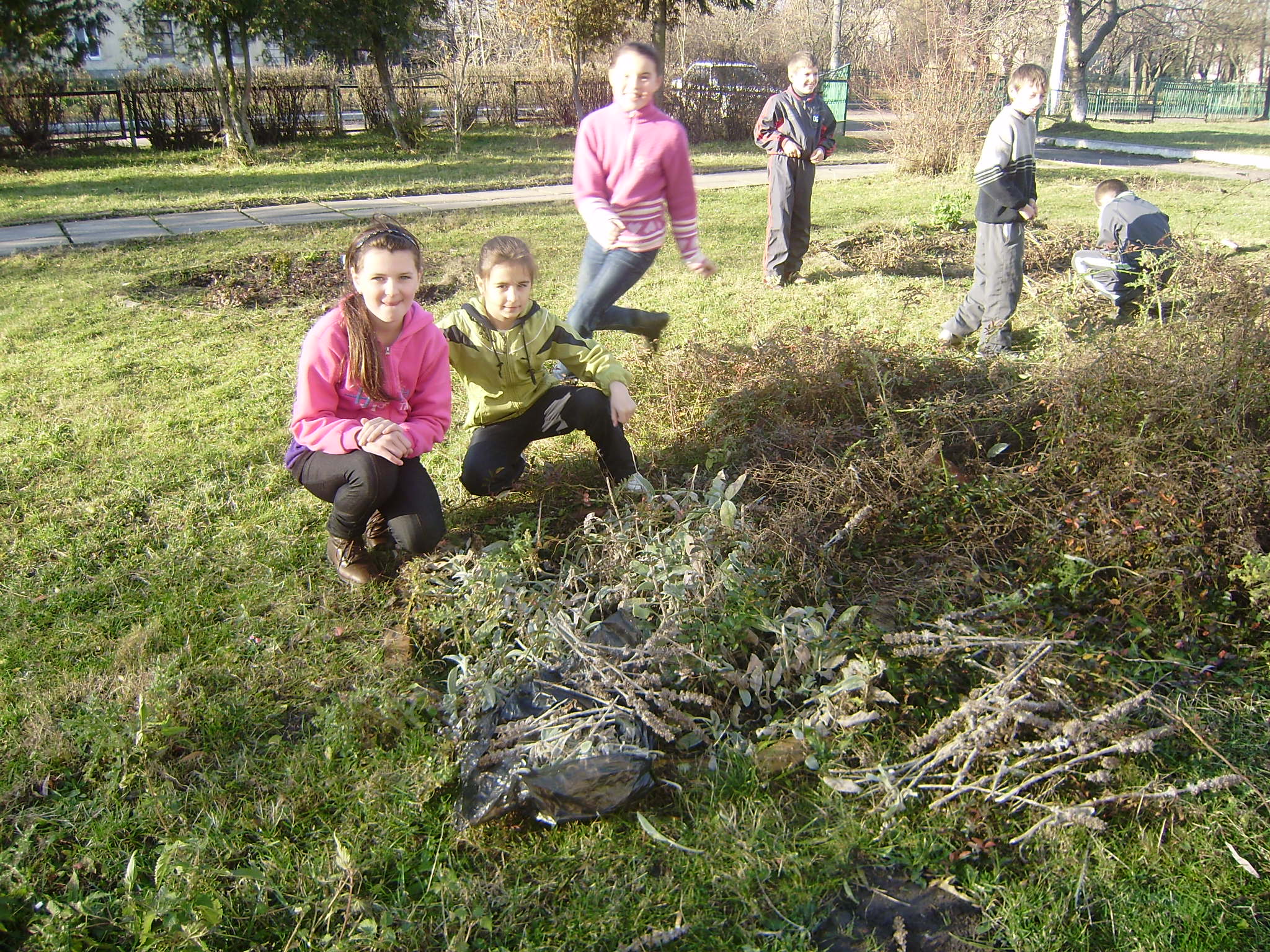 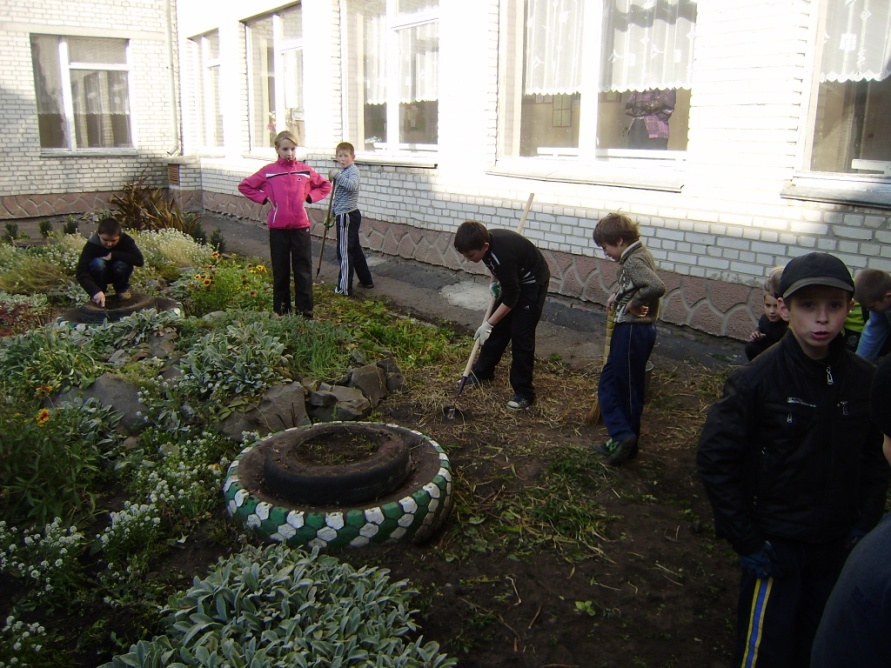 Екологічна стежка
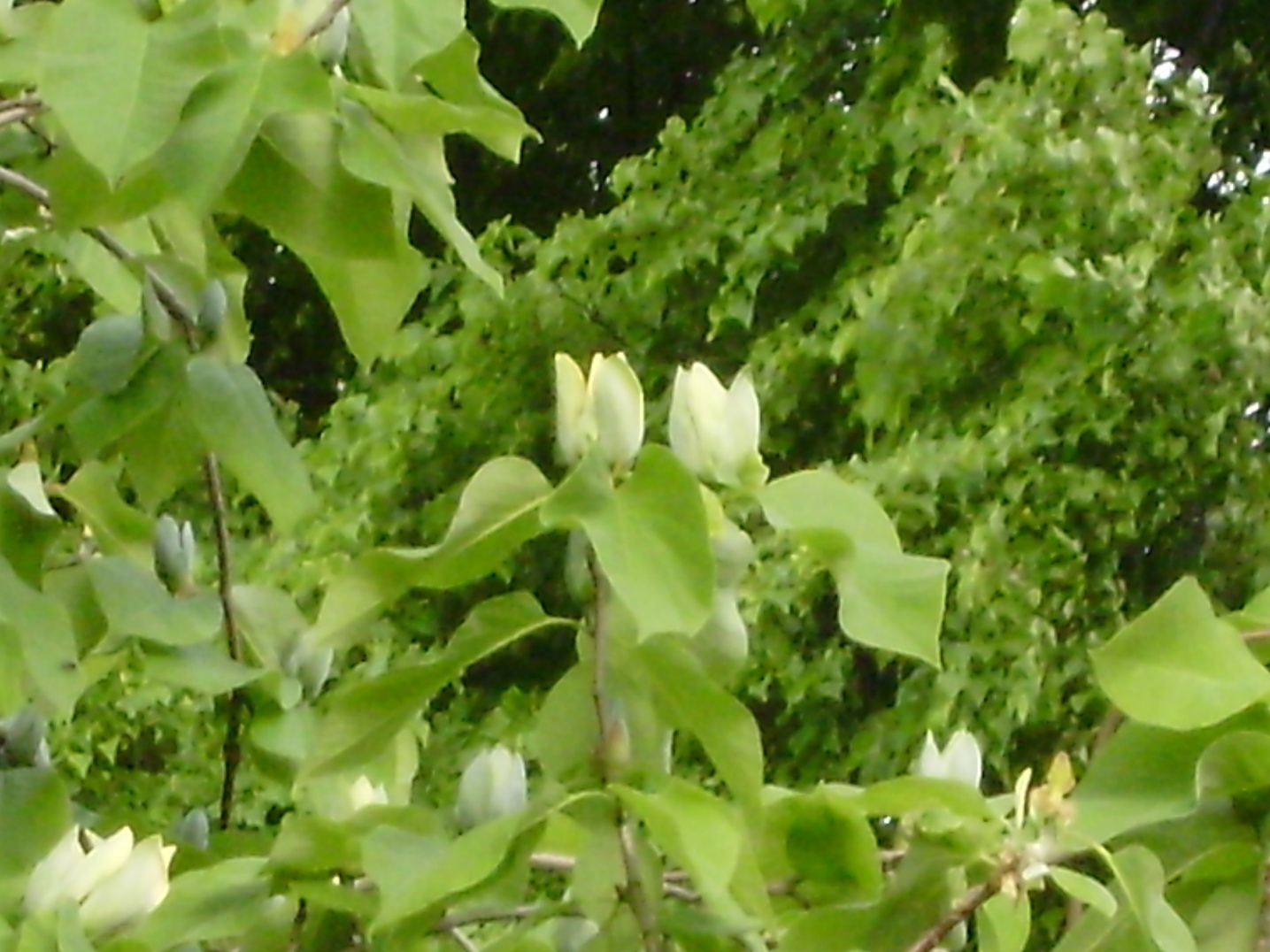 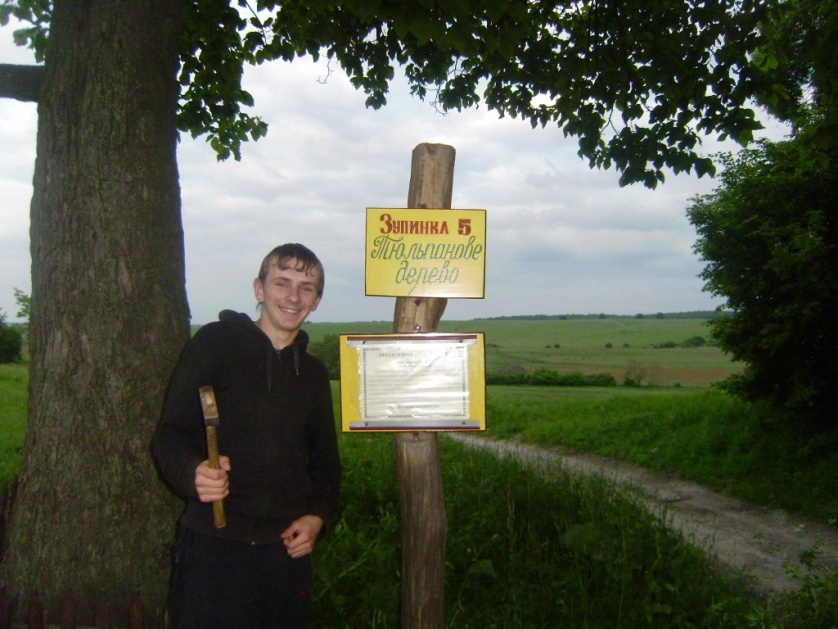 Предметні олімпіади
Учасники районних олімпіад:
Біологія – Цьона Галина
Екологія – Бойчук Павло 10 клас – 2 місце
               Палюшинський Роман 11 клас – 3 місце

Призер обласної олімпіади з екології
БОЙЧУК ПАВЛО 10 клас – 3 місце
Живий куточок.      Годівничка
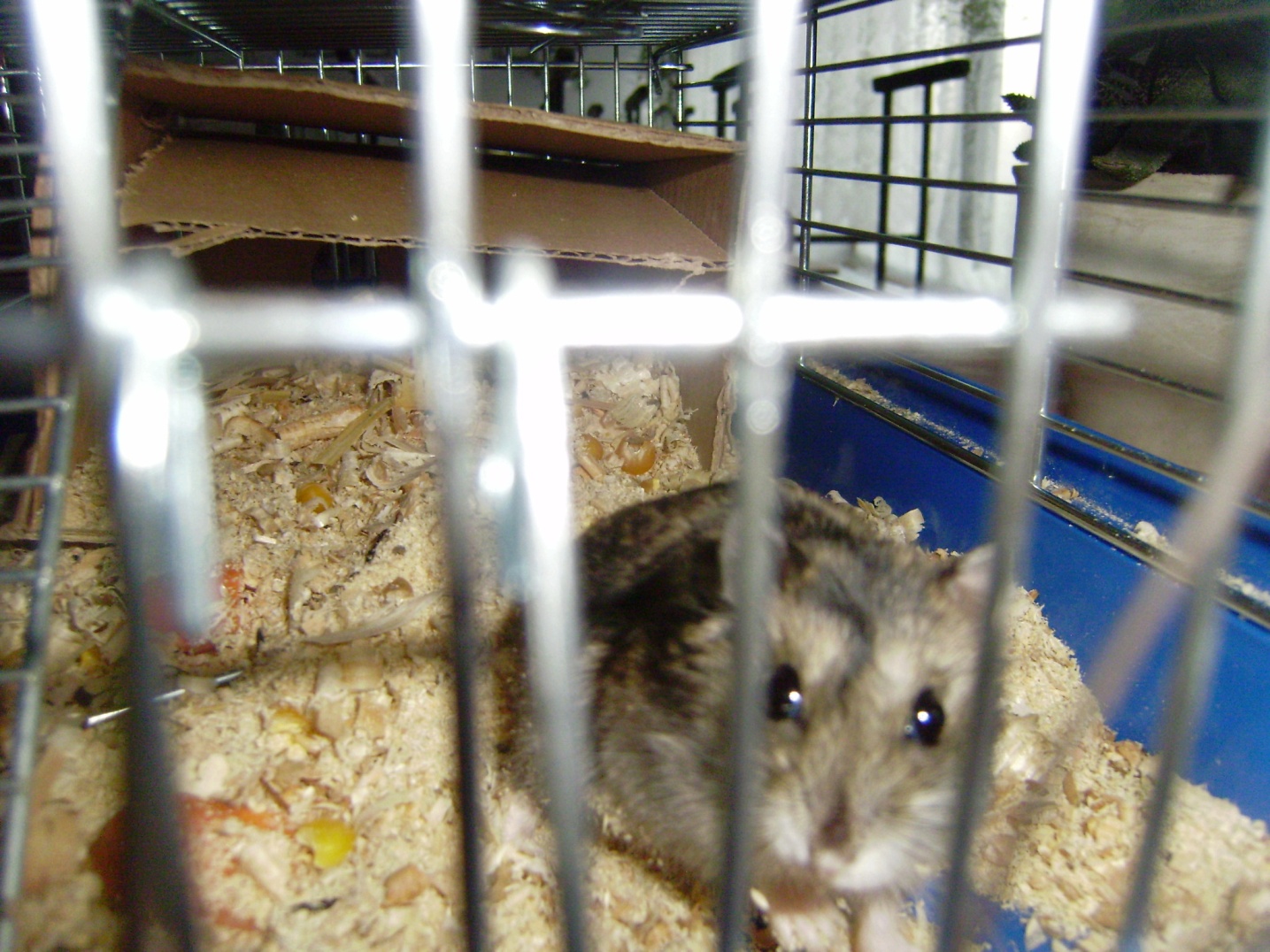 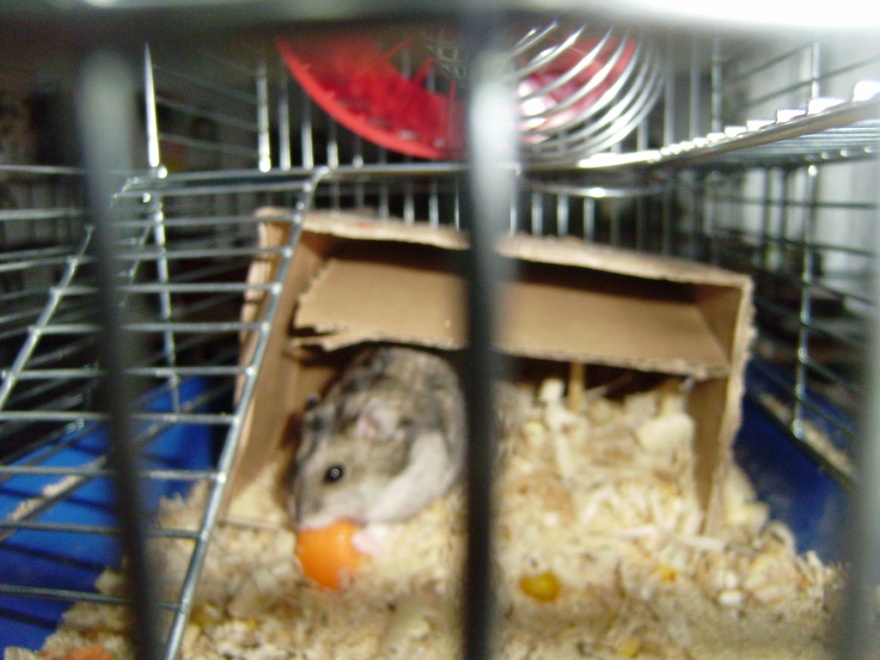 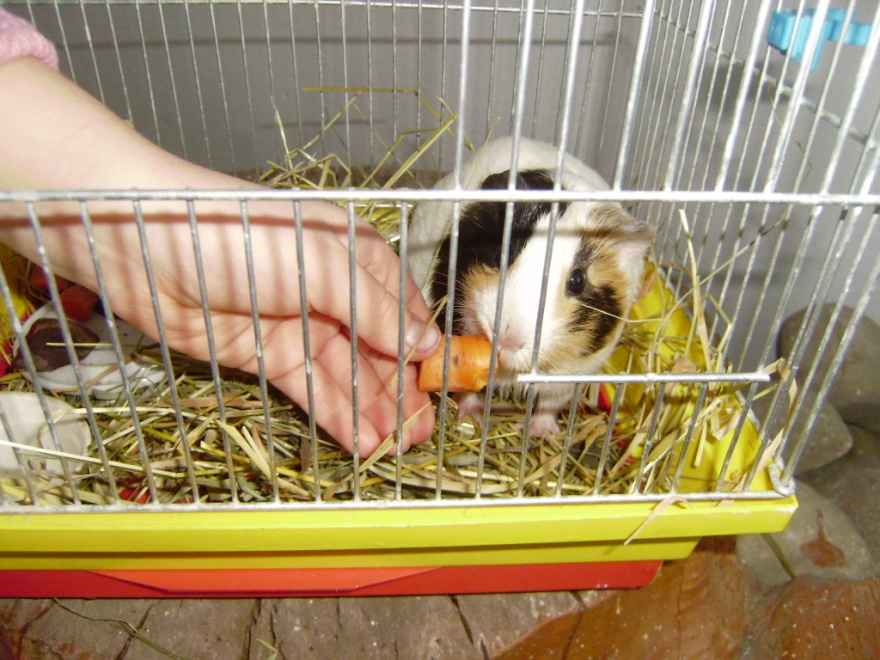 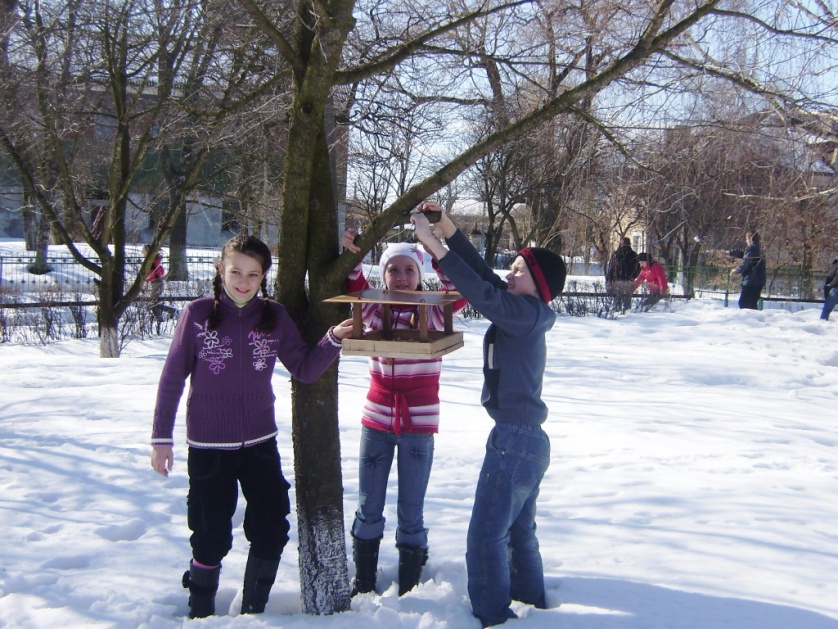 Природа і фантазія
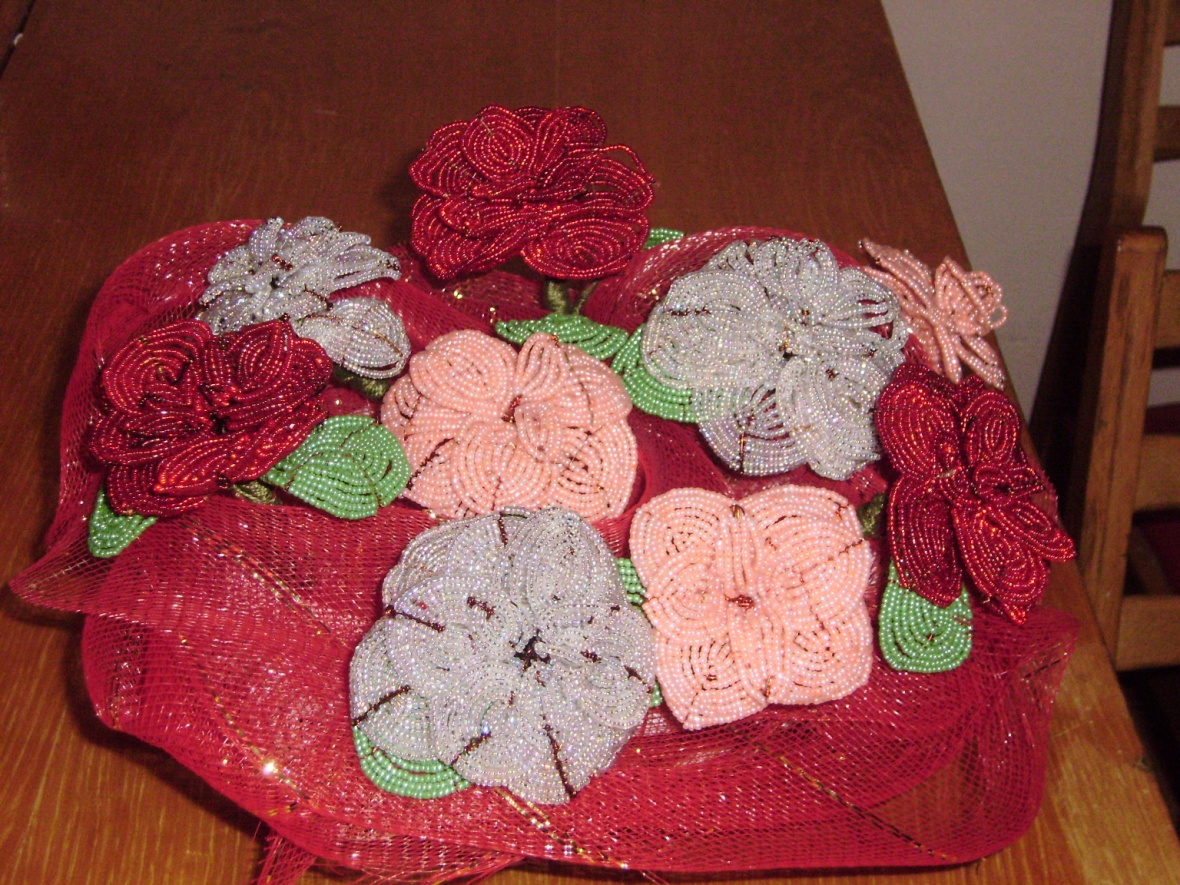 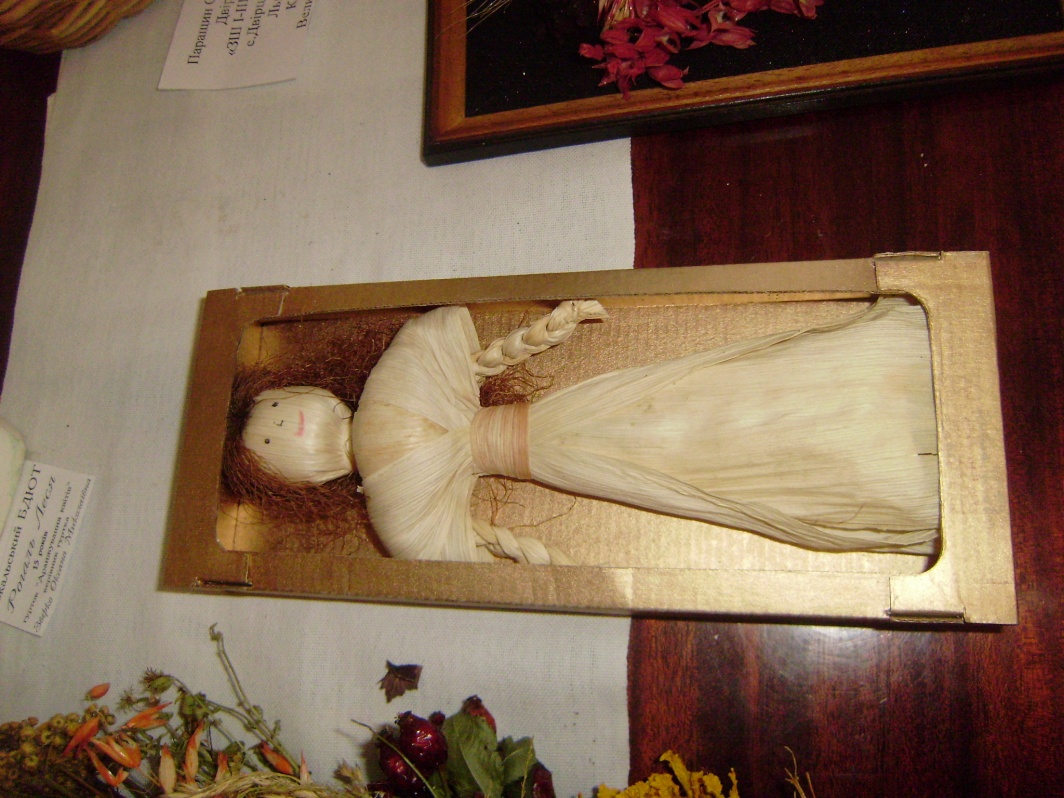 Дитяча фотографія
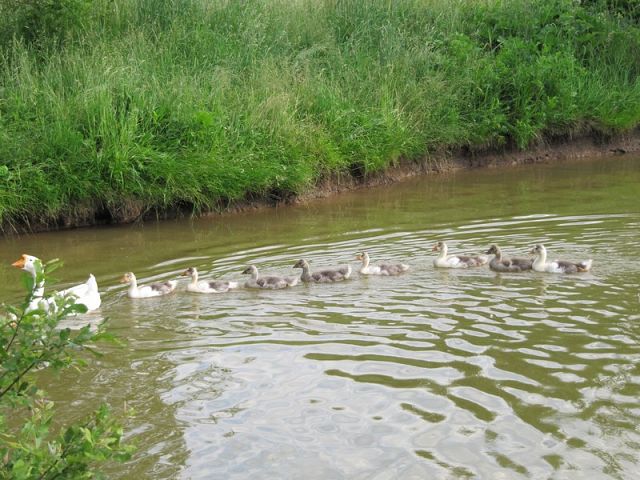 ВЕСЕЛА СІМЕЙКА
ГАВІЛЕЙ ГАЛИНА
МІЖНАРОДНІ ПРИРОДНИЧІ КОНКУРСИ
“Осінній колосок”
“Колосок весняний”
“Геліантус”
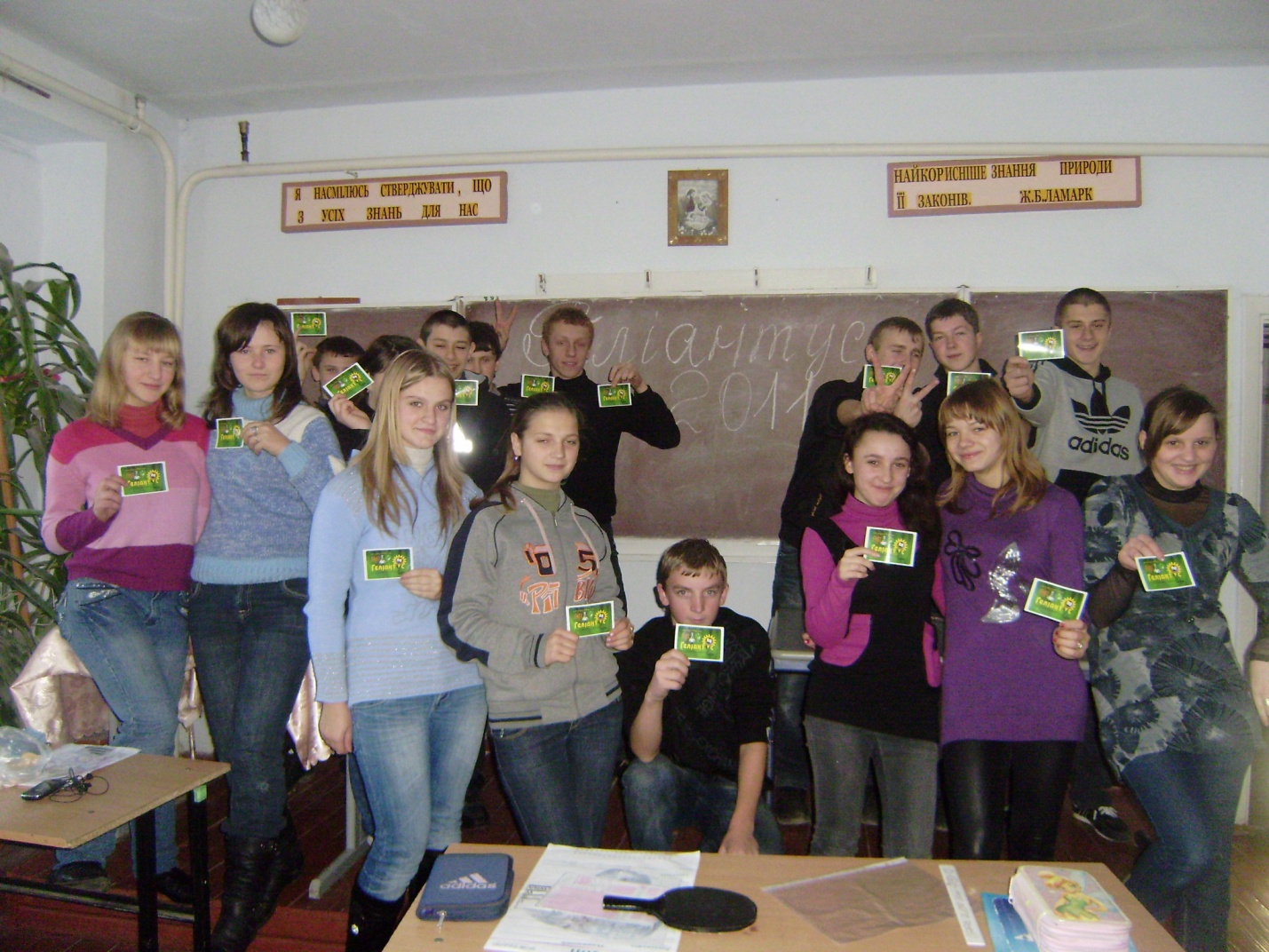